Презентация 
к внеклассному занятию «Святки»
для  учащихся начальной школы.


Составила : учитель начальных классов 
МОУ СОШ №5
г. Стрежевой Томская обл.
Кисеева Алена Николаевна
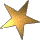 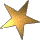 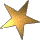 Чем дальше в будущее входим,
Тем больше прошлым дорожим.
И в старом красоту находим,
Хоть новому принадлежим.
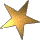 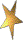 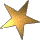 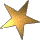 Вадим Шафран
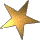 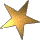 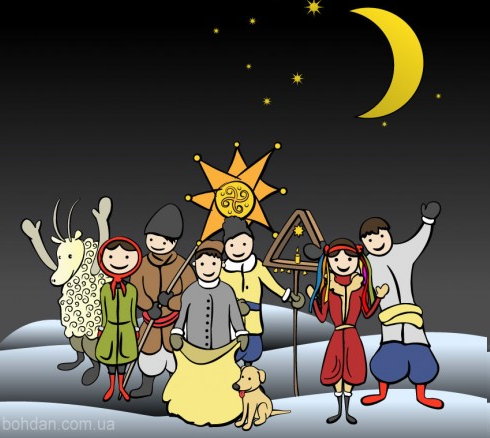 Cвятки
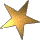 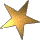 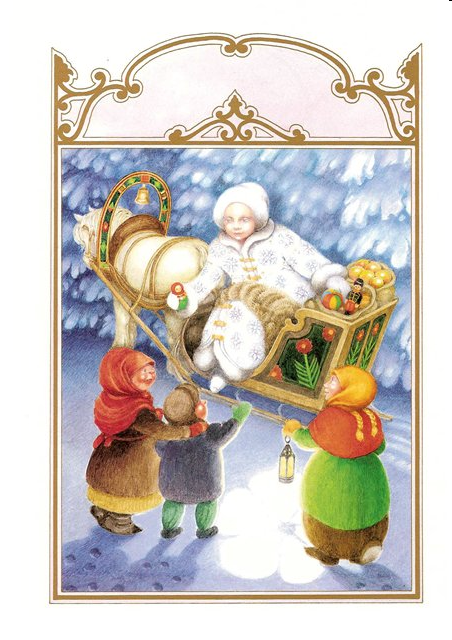 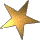 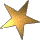 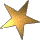 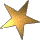 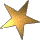 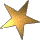 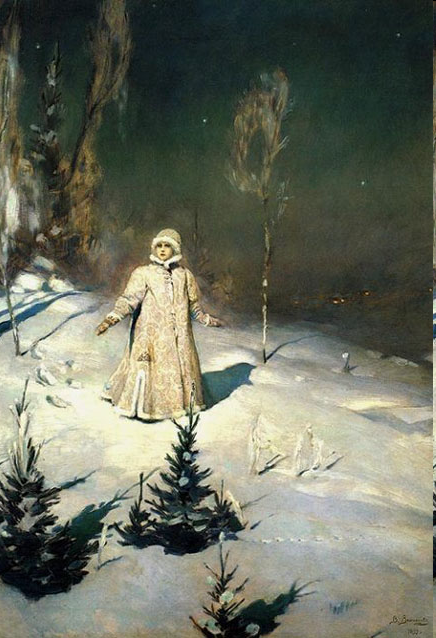 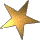 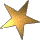 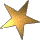 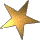 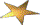 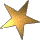 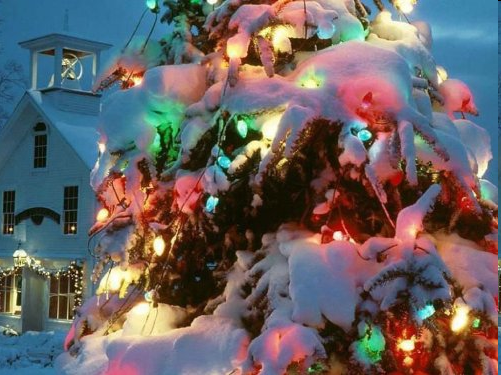 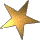 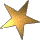 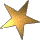 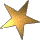 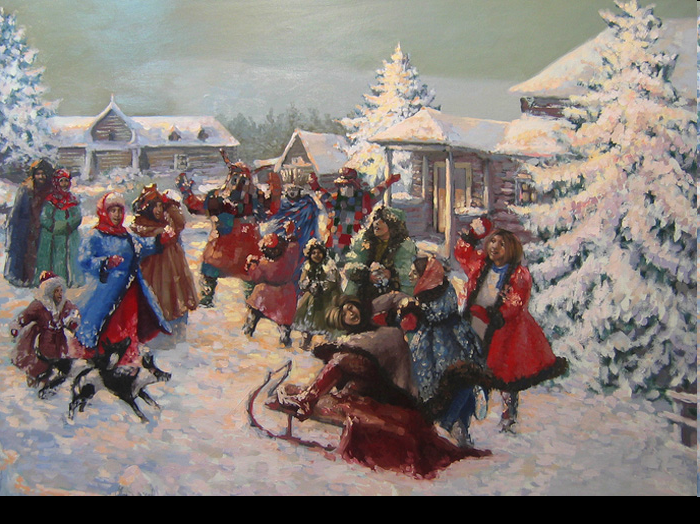 Какое дерево, кроме сосны и ели, в своем указе велел украшать в Новый год Петр1?
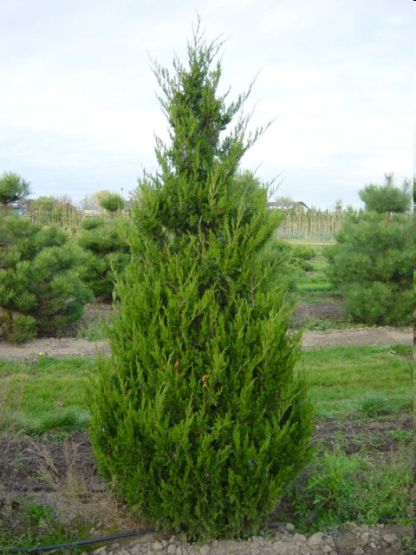 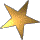 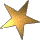 можжевельник
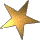 Какое дерево вместо елки приносят в дом на новогодний праздник в Китае?
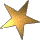 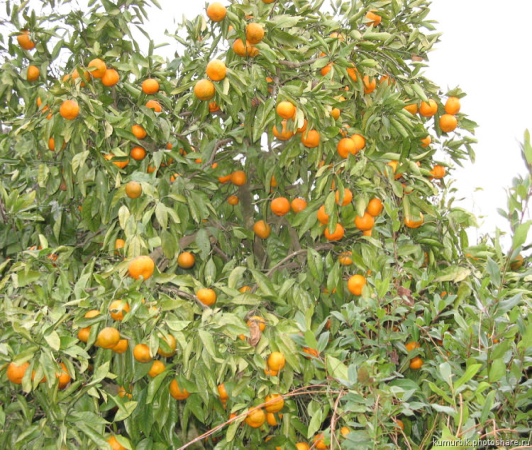 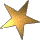 мандариновое
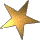 Ветки какого еще  дерева входят в этот японский букет?
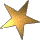 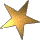 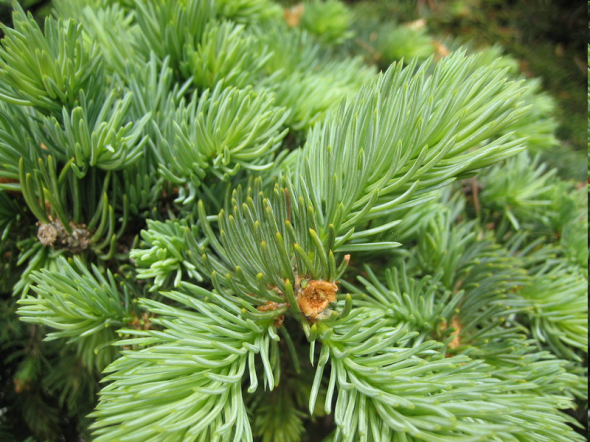 сосна
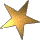 Какое растение вместо елки украшают на Новый год во Вьетнаме?
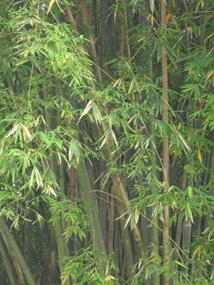 бамбук
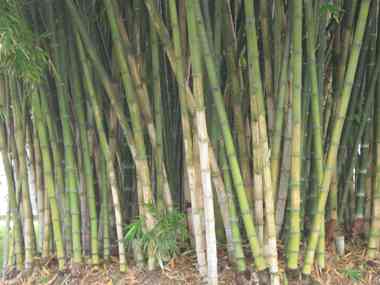 Какое дерево украшают на Новый год в Германии?
ель
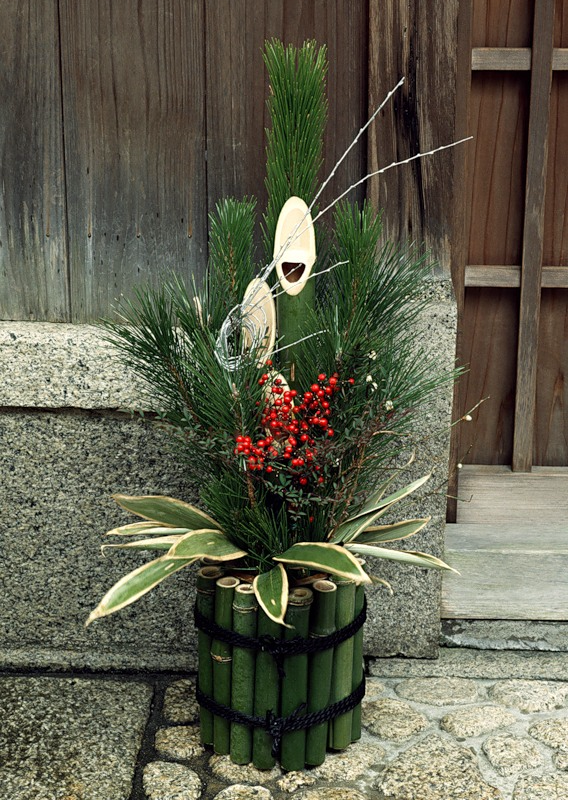 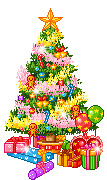 Я
П
О
Н
И
Я
Италия
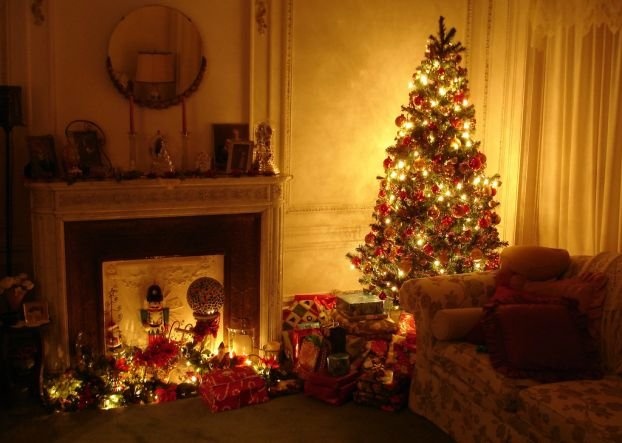 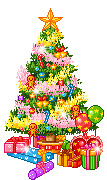 Аляска
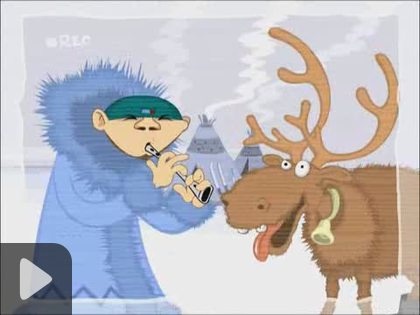 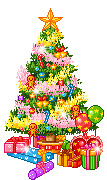 Индия
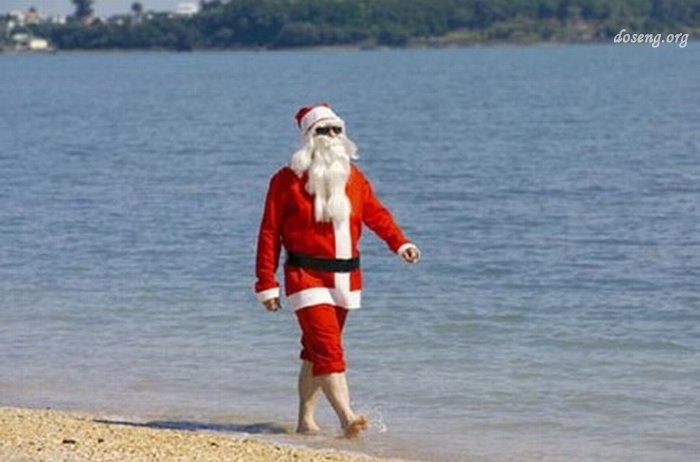 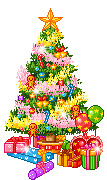 Англия
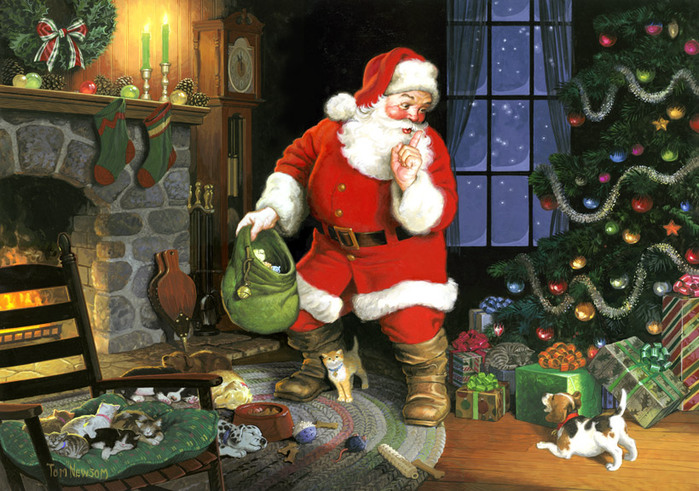 Америка
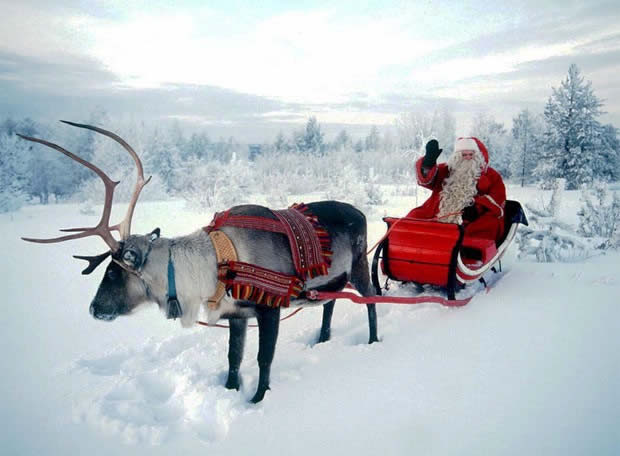 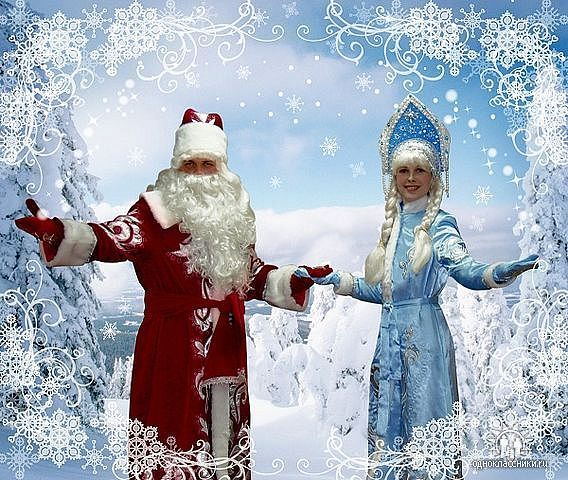 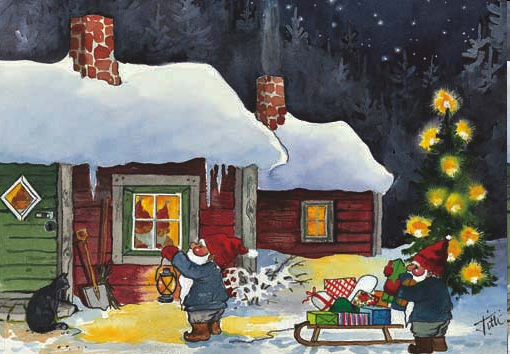 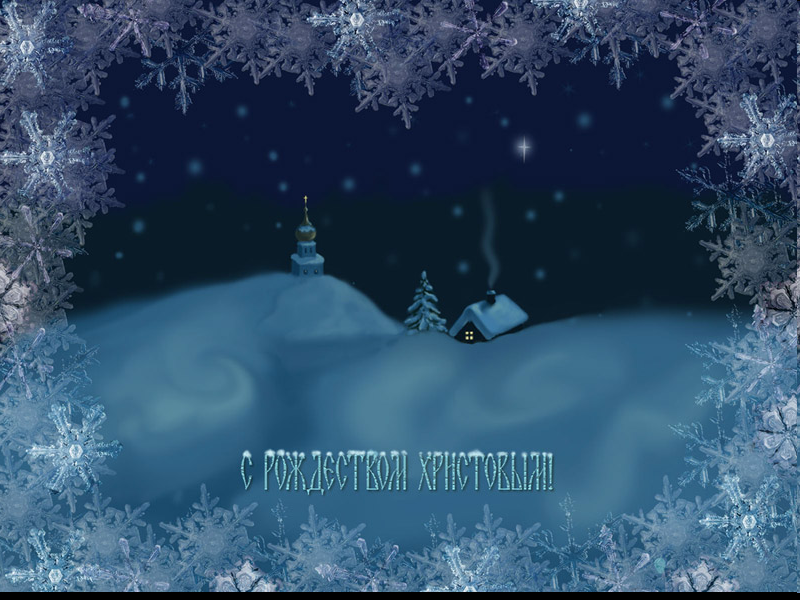 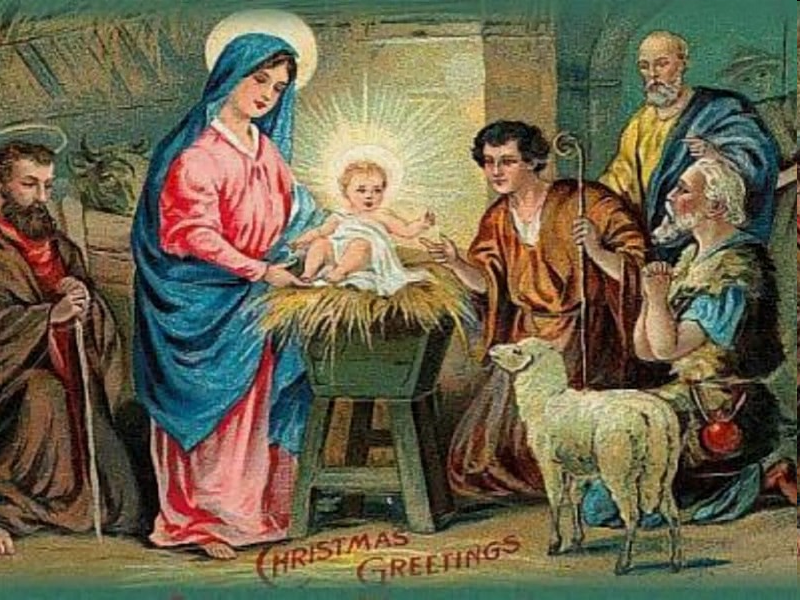 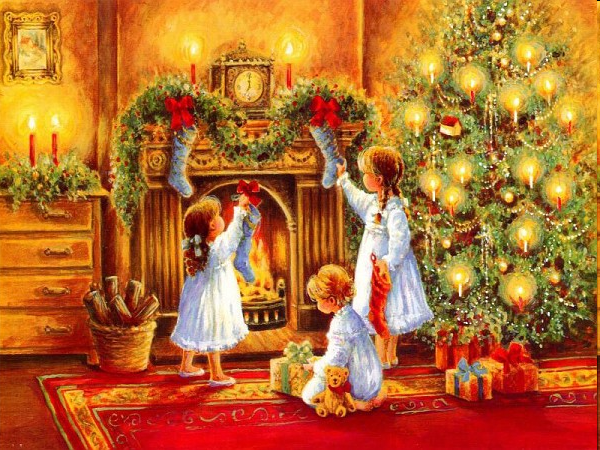 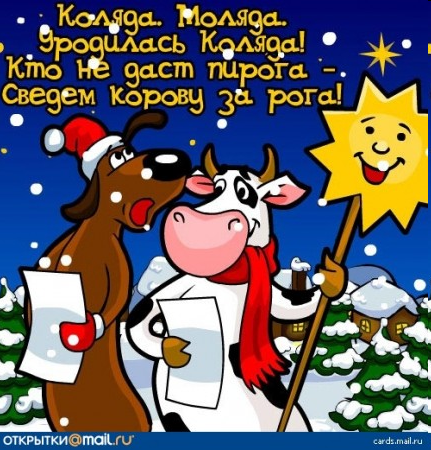 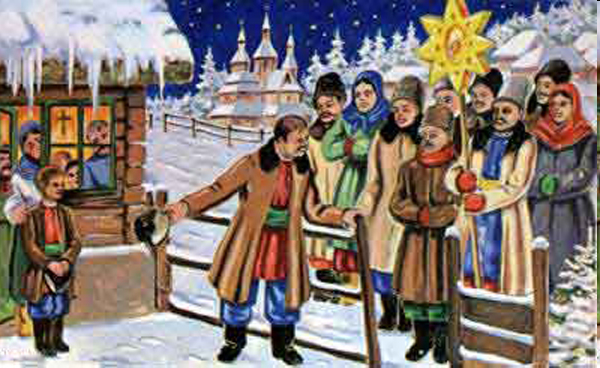 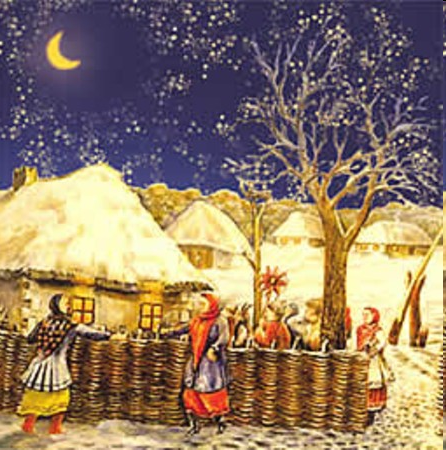 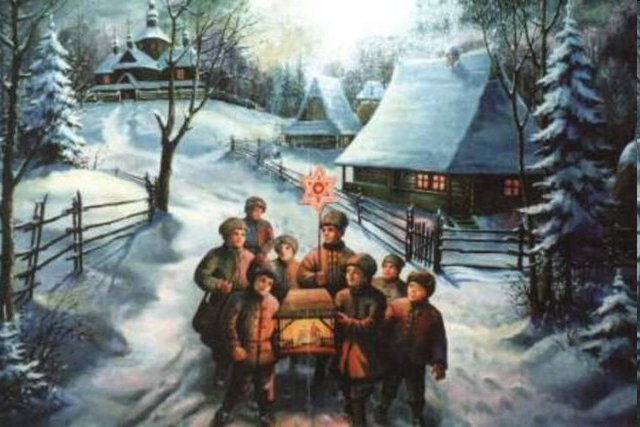 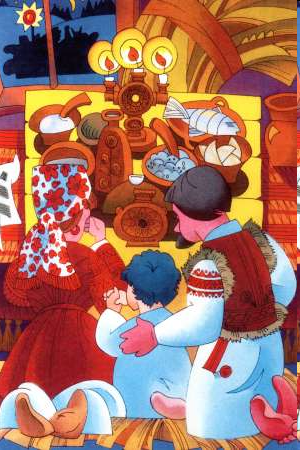 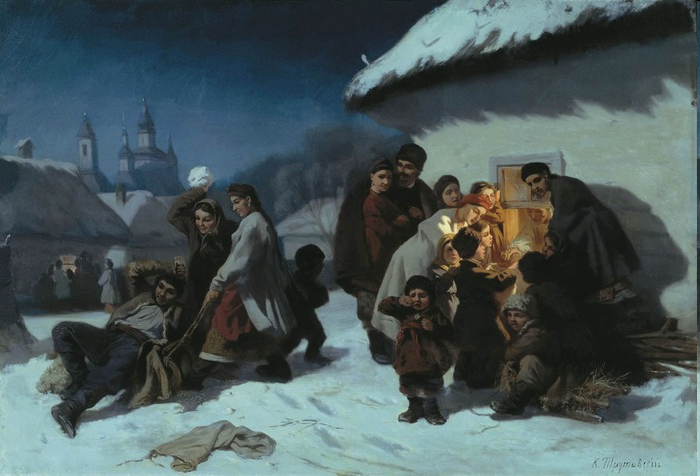 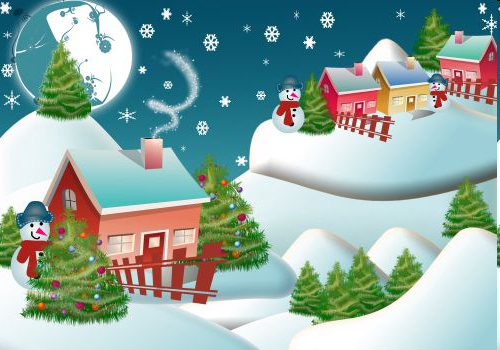